Економіка підприємств готельно-ресторанної галузі
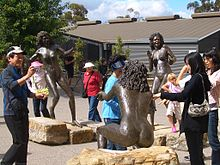 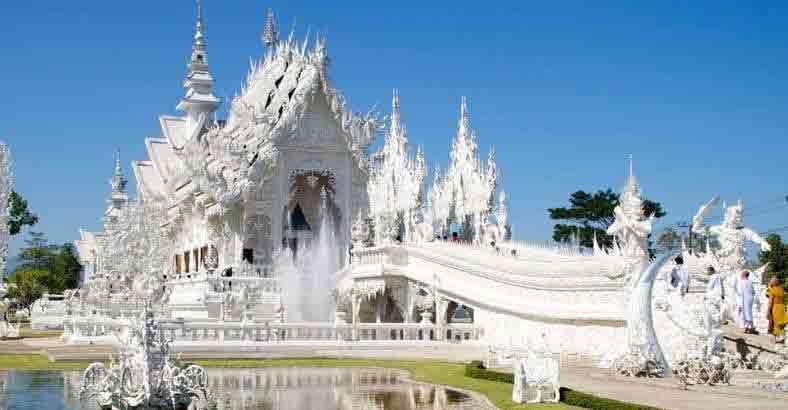 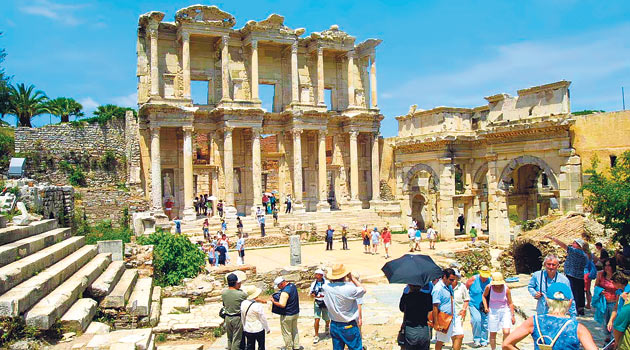 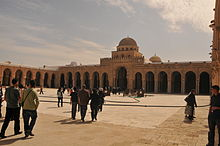 Курс  «Економіка підприємств готельно-ресторанної  галузі»
це професійно орієнтована дисципліна, яка є підґрунтям для формування системи теоретичних знань і професійних навичок майбутніх фахівців.
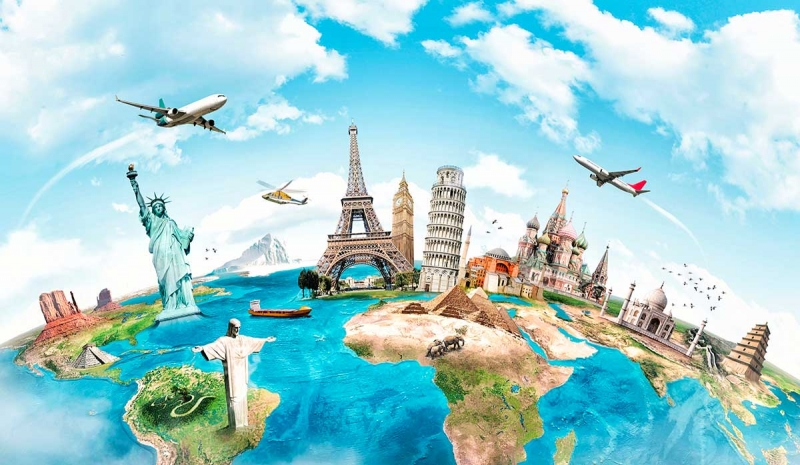 Мета вивчення навчального курсу
є набуття студентами комплексних знань про принципи і закономірності функціонування підприємства туристичної галузі як господарської системи, про методи планування і управління діяльністю підприємства туристичної галузі з метою підвищення його ефективності.
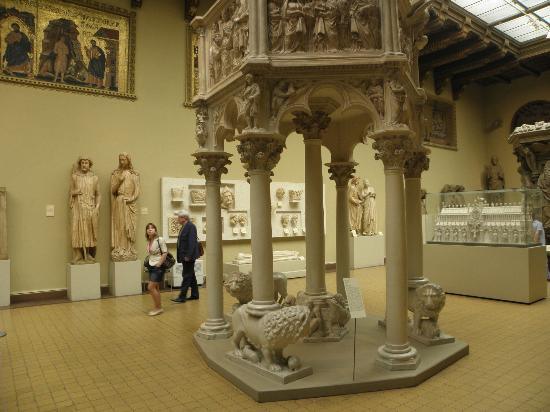 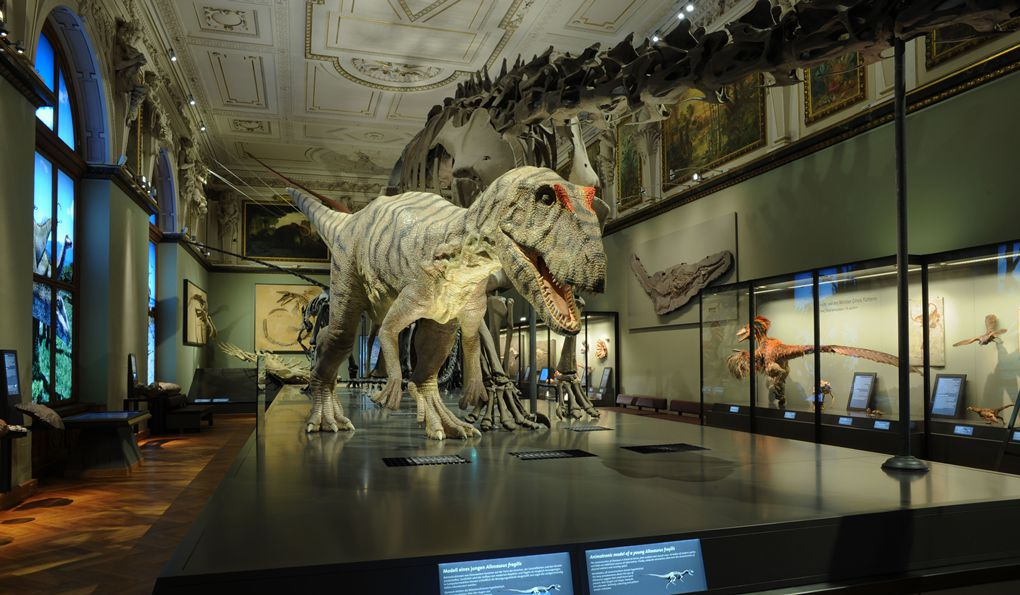 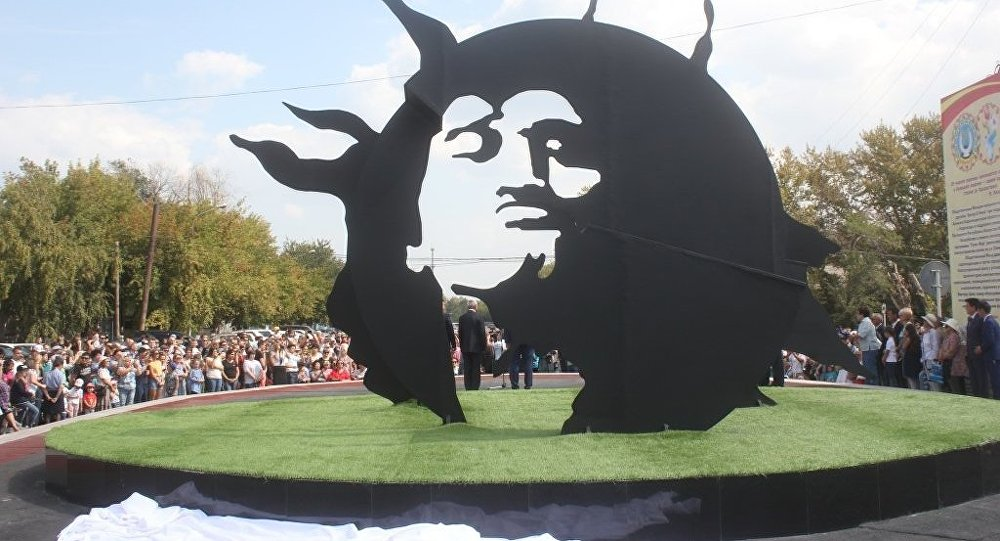 ГОЛОВНИМИ ЗАВДАННЯМИ КУРСУ Є:
розкрити соціально-економічний і адміністративно-господарський механізм процесу створення матеріально-речових благ;

показати шляхи і засоби ефективного використання ресурсів підприємства туристичної галузі з метою забезпечення прибуткового господарювання в умовах ринкових відносин;

сформувати і закріпити навички самостійної оцінки економічних явищ, рівня і динаміки зміни економічних показників з позиції раціоналізації господарської діяльності підприємства туристичної галузі.
Курс «Економіка підприємств туристичної галузі»;
Складається з 4 змістових модулей

Змістовий модуль 1. Економічні засади туристичної діяльності

Тема 1. Склад і структура народногосподарського комплексу. 
Тема 2. Підприємство та підприємництво в ринковій сфері.
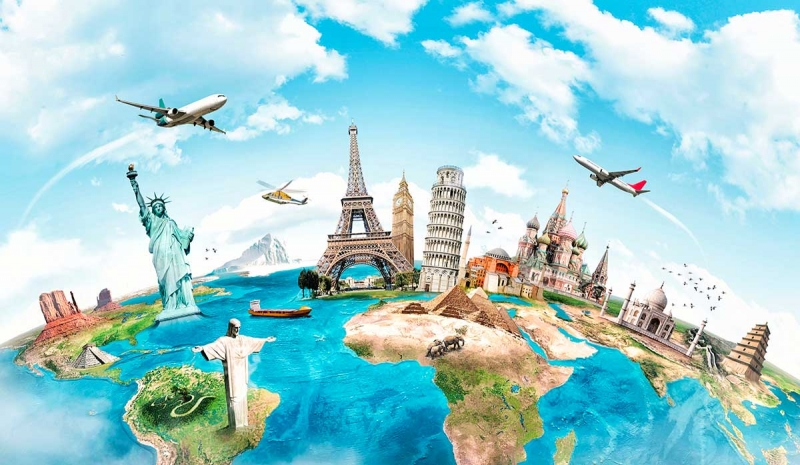 Змістовий модуль 2. Підприємницька діяльність як основа туристичного бізнесу 

Тема 3. Організація діяльності підприємства готельно-ресторанноїгалузі. 
Тема 4. Основні ресурси підприємства готельно-ресторанної галузі.
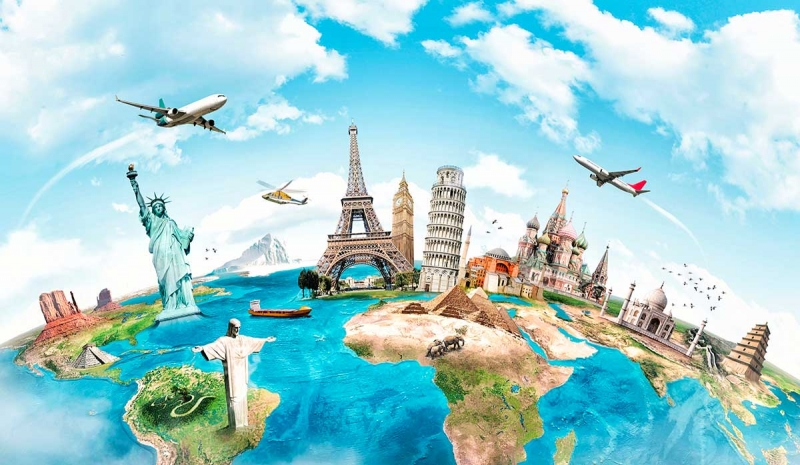 Змістовий модуль 3. Економічна стратегія в управлінні підприємством готельно-ресторанної галузі

Тема 5. Планування діяльності підприємства готельно-ресторанної галузі.
Тема 6. Інвестиційна діяльність підприємства.
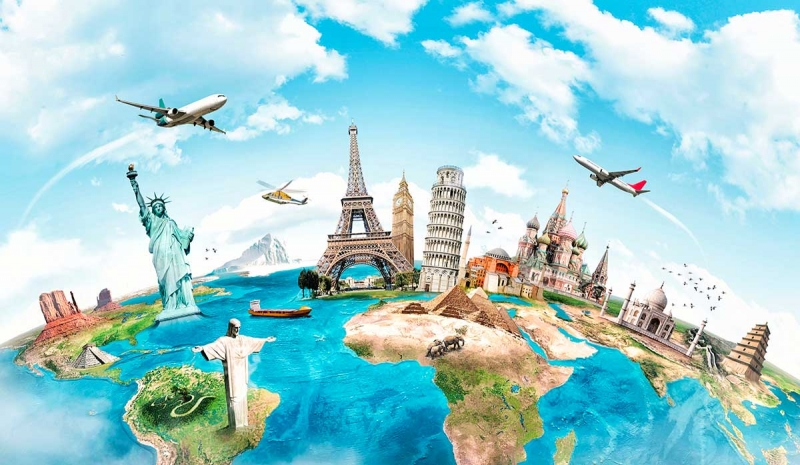 Змістовий модуль 4. Економічний механізм функціонування підприємства.

Тема 7. Фінансова та податкова система підприємства готельно-ресторанної галузі галузі.
Тема 8. Витрати, прибуток, рентабельність і цінова політика підприємства готельно-ресторанної галузі.
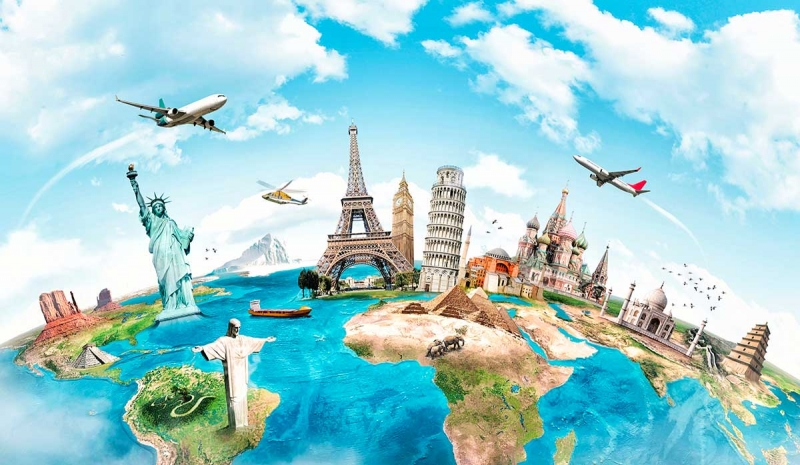 У результаті вивчення навчальної дисципліни студент повинен
Знати, розуміти і вміти використовувати на практиці основні положення туристичного законодавства, національних і міжнародних стандартів з обслуговування туристів.
Знати, розуміти і вміти використовувати на практиці базові поняття з теорії туризму, організації туристичного процесу та туристичної діяльності суб'єктів ринку туристичних послуг, а також світоглядних та суміжних наук. 
Знати і розуміти основні форми і види туризму, їх поділ
Розробляти, просувати та реалізовувати туристичний продукт
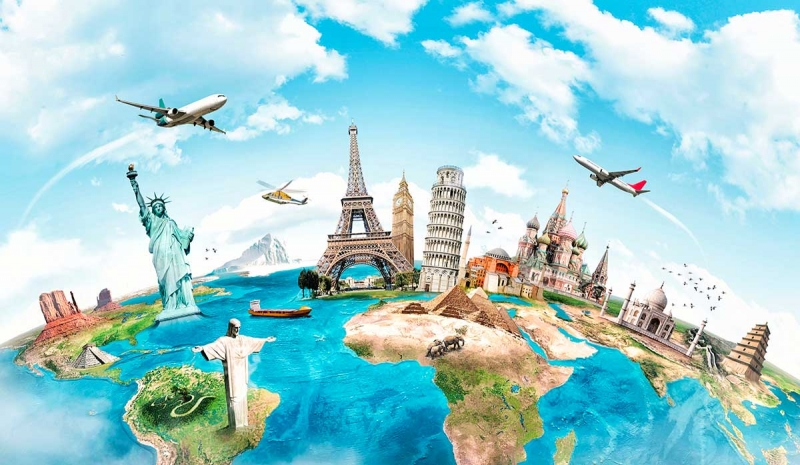 У результаті вивчення навчальної дисципліни студент повинен
Розуміти принципи, процеси і технології організації роботи суб'єкта туристичного бізнесу та окремих його підсистем (адміністративно-управлінська, соціально-психологічна, економічна, техніко-технологічна).
Аргументовано відстоювати свої погляди у розв'язанні професійних завдань.
Виявляти проблемні ситуації і пропонувати шляхи їх розв'язання.
Приймати обґрунтовані рішення та нести відповідальність за результати своєї професійної діяльності.
Володіти інструментарієм оцінювання економічної ефективності ресурсного потенціалу туристичних підприємств.
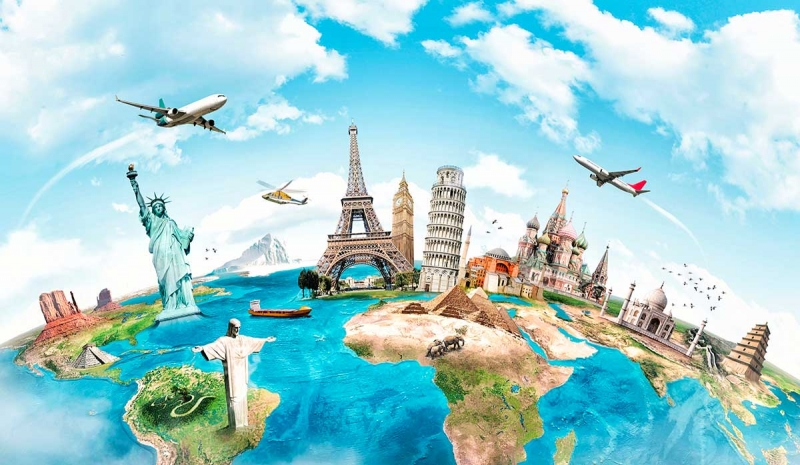